S H O P
R E F O R M
K A W A B A T A
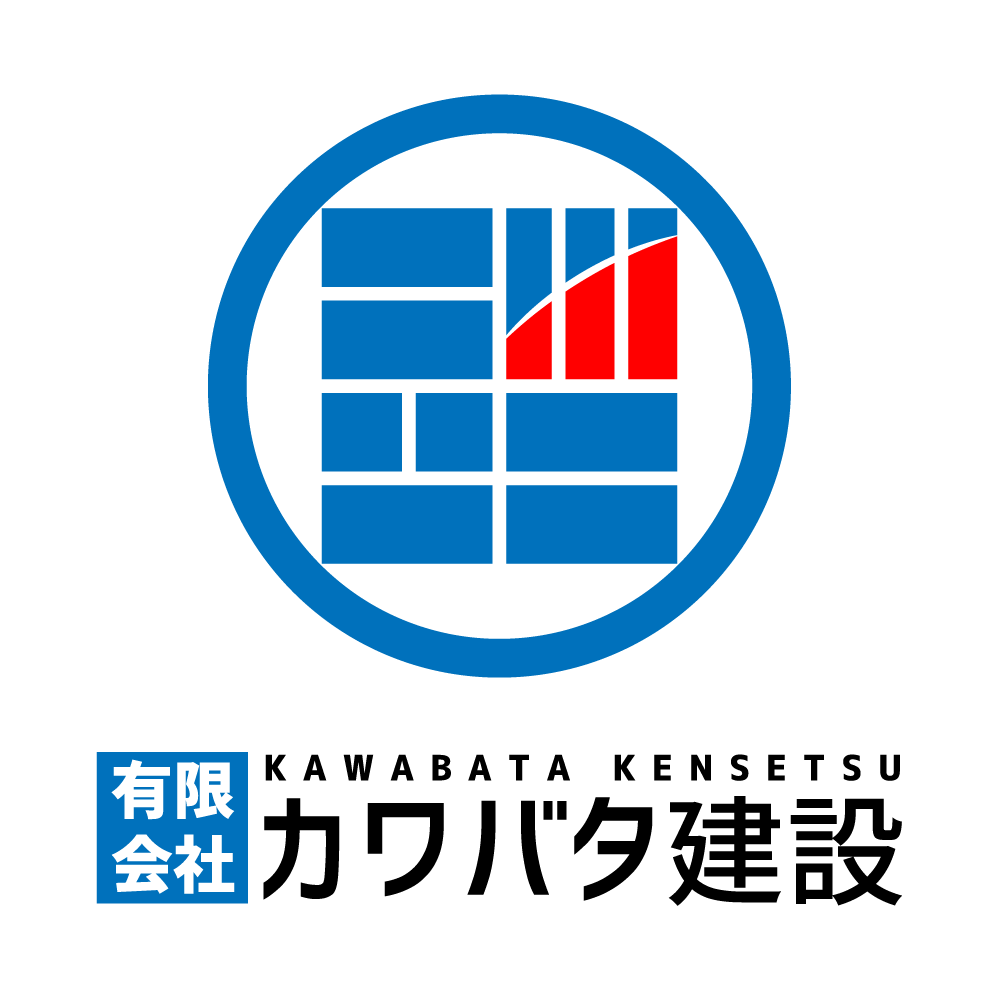 リフォームショップカワバタ
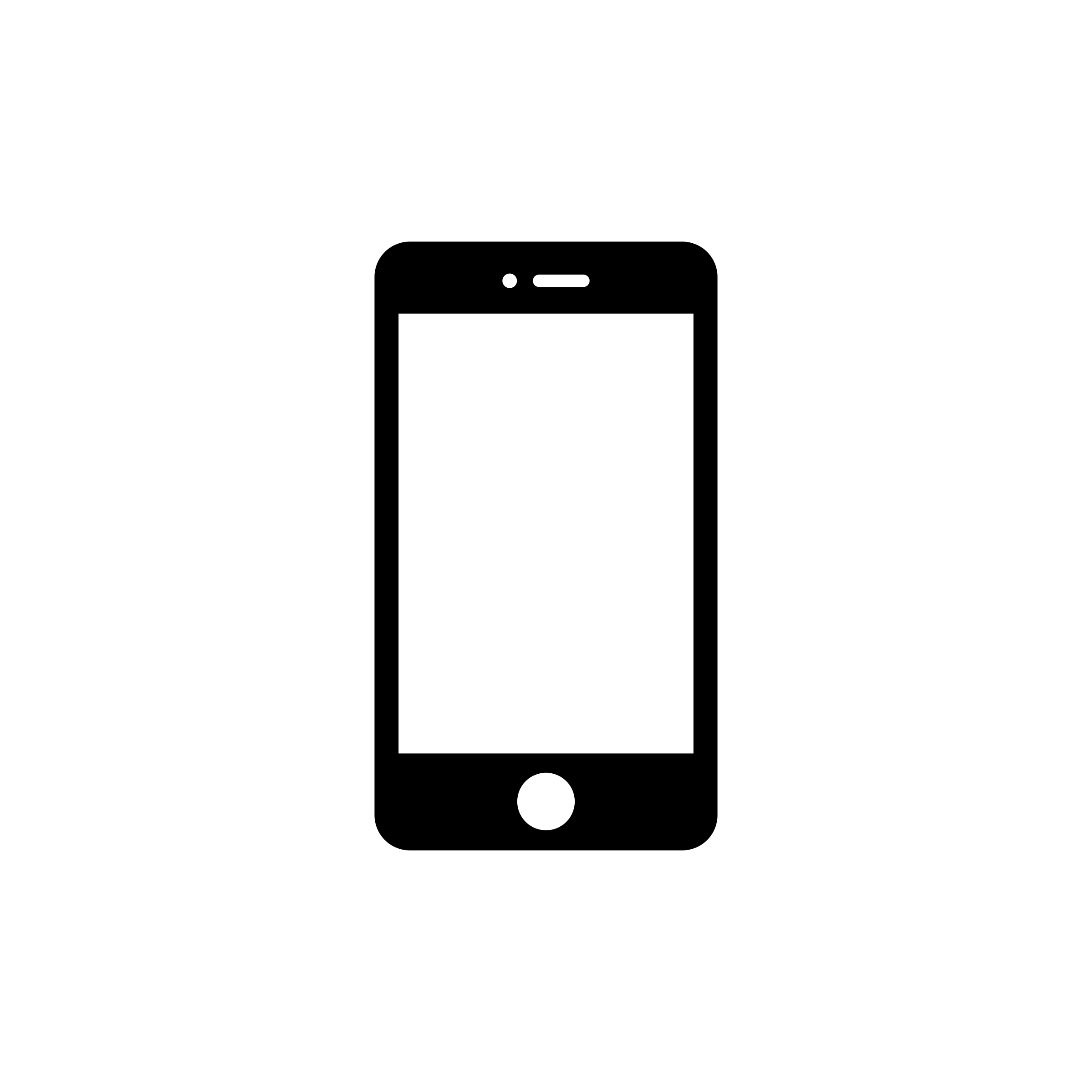 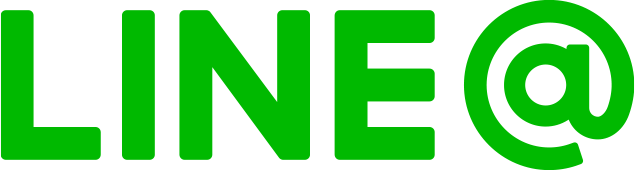 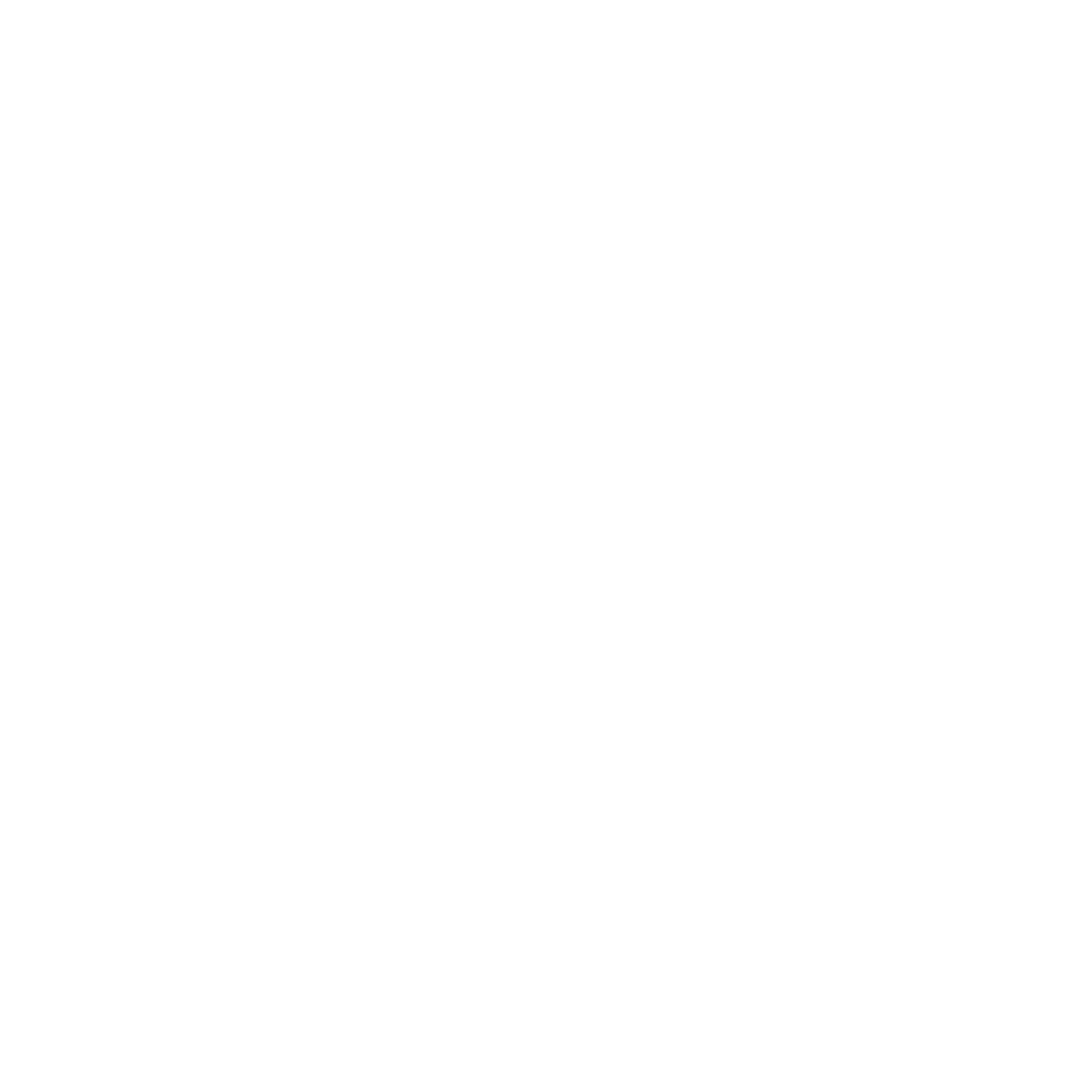 はじめました！
@rqc1688n
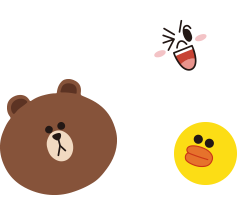 リフォームのお得な情報を配信中だよ！
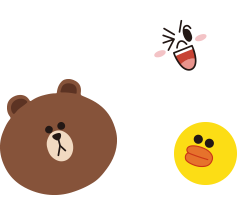 お友達大募集！下の登録方法から登録しよう
【友だち登録方法】
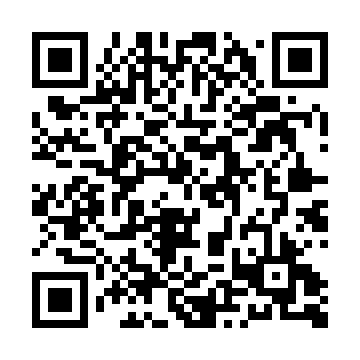 １．LINEの友だち追加画面から
　　右のQRコードを読み取って登録完了♩
２．ID検索からの登録は
　　＠rqc1688n　で検索！
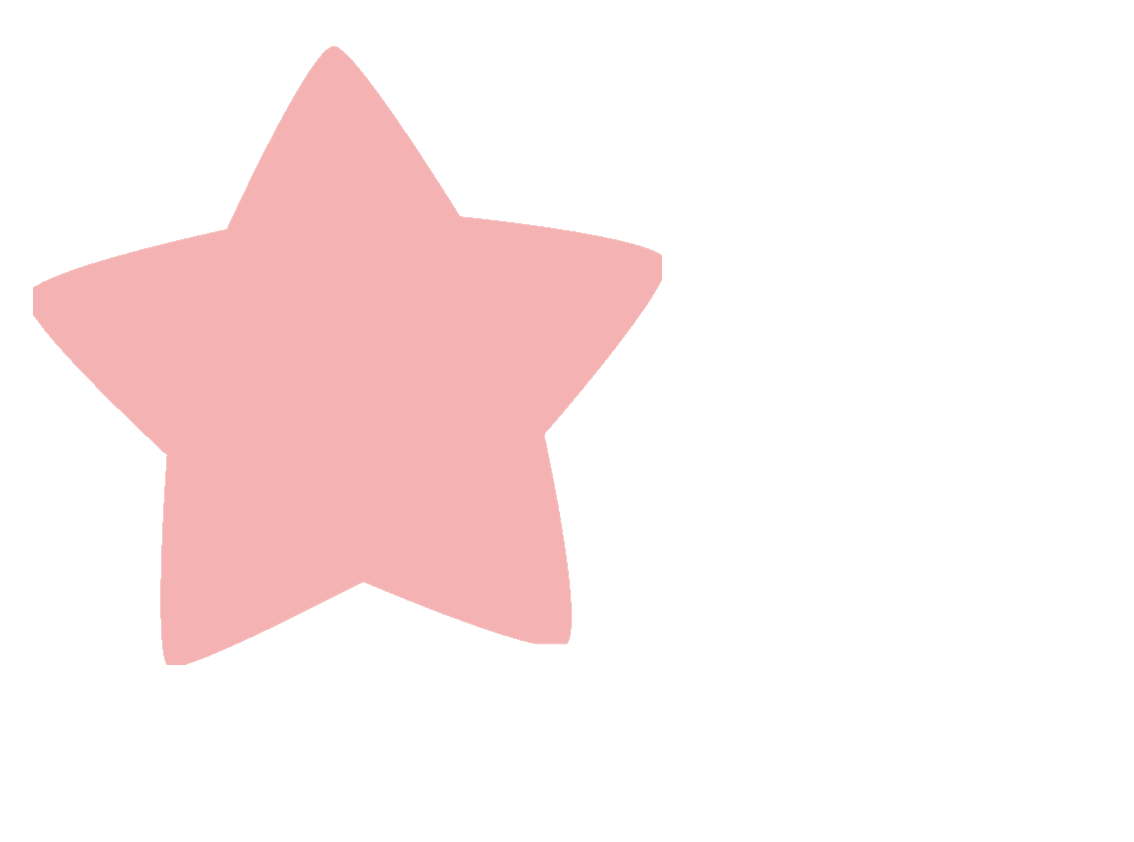 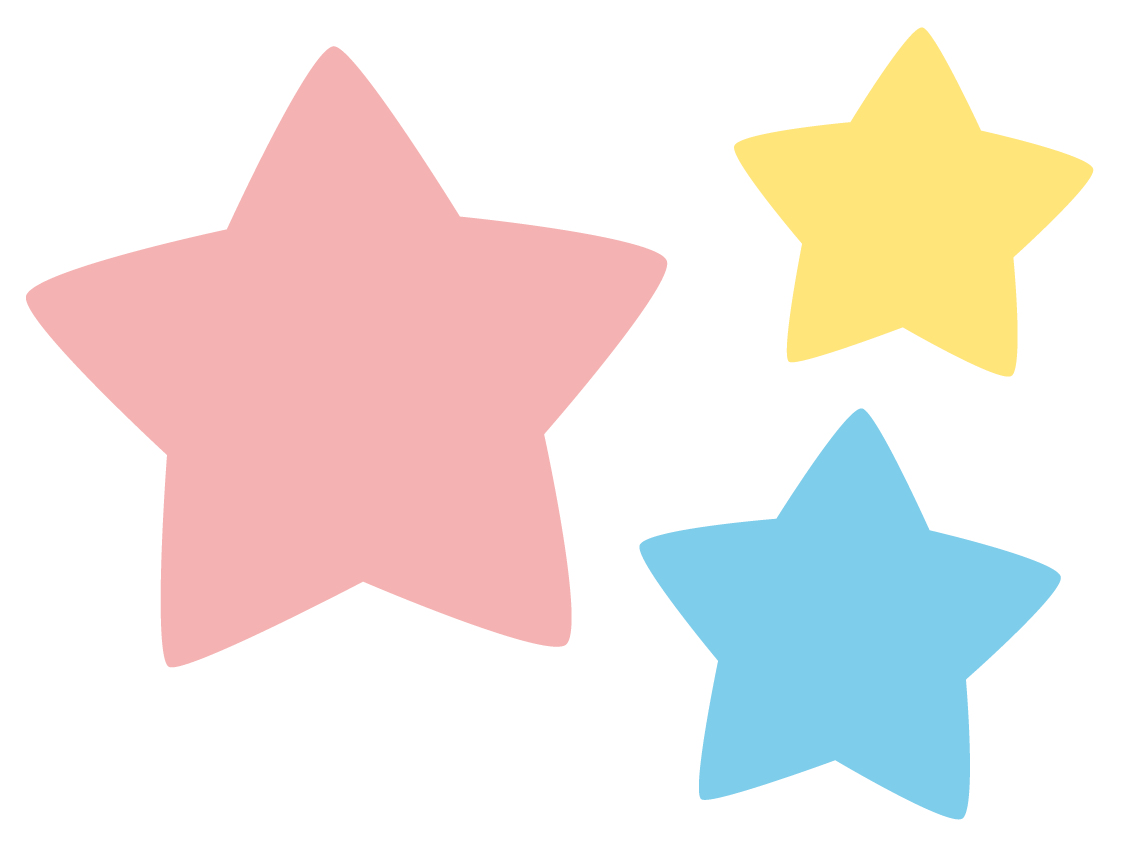 ３．公式アカウントからの登録は
　　有限会社カワバタ建設　で検索！
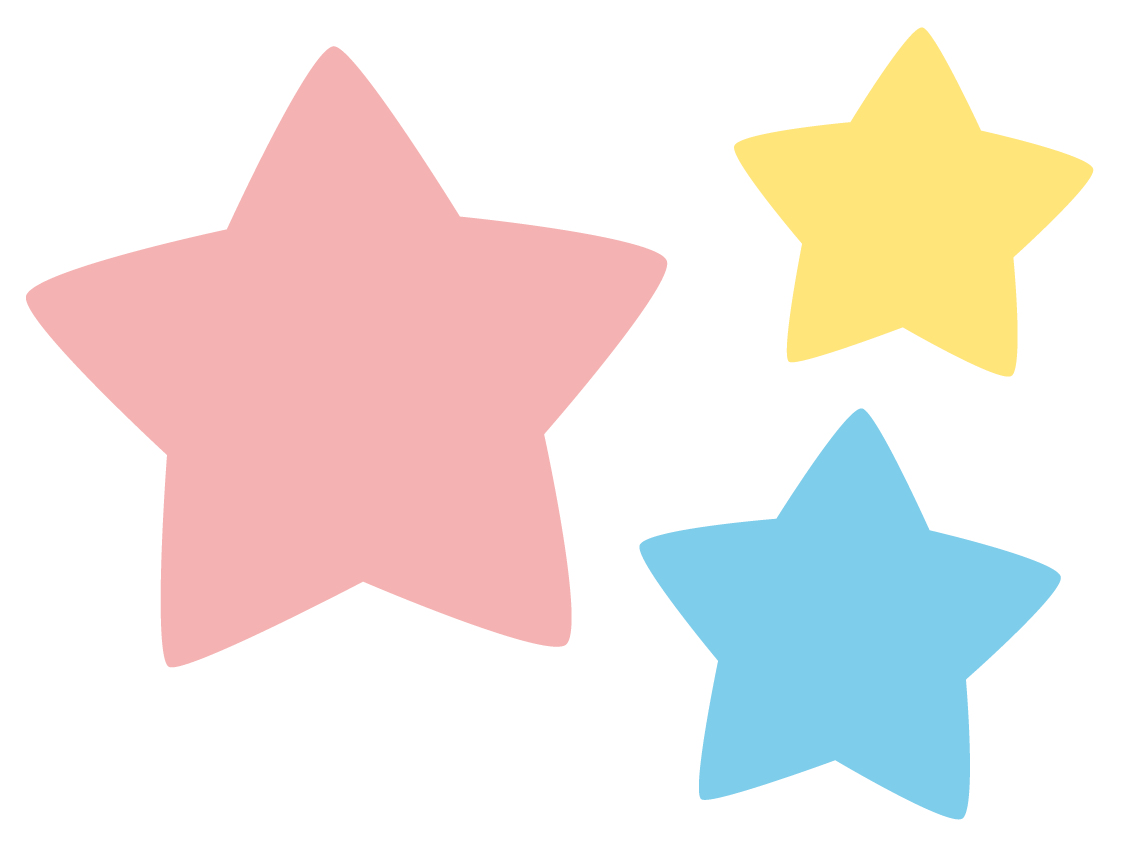 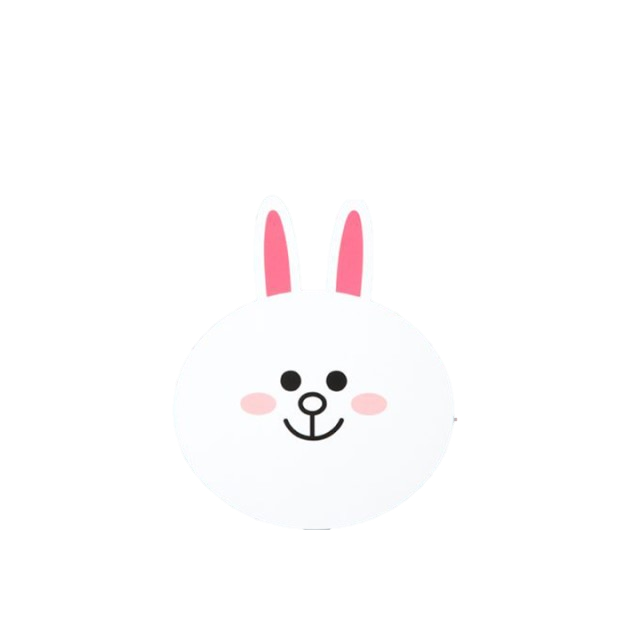 今なら友だち登録で割引クーポンをプレゼント